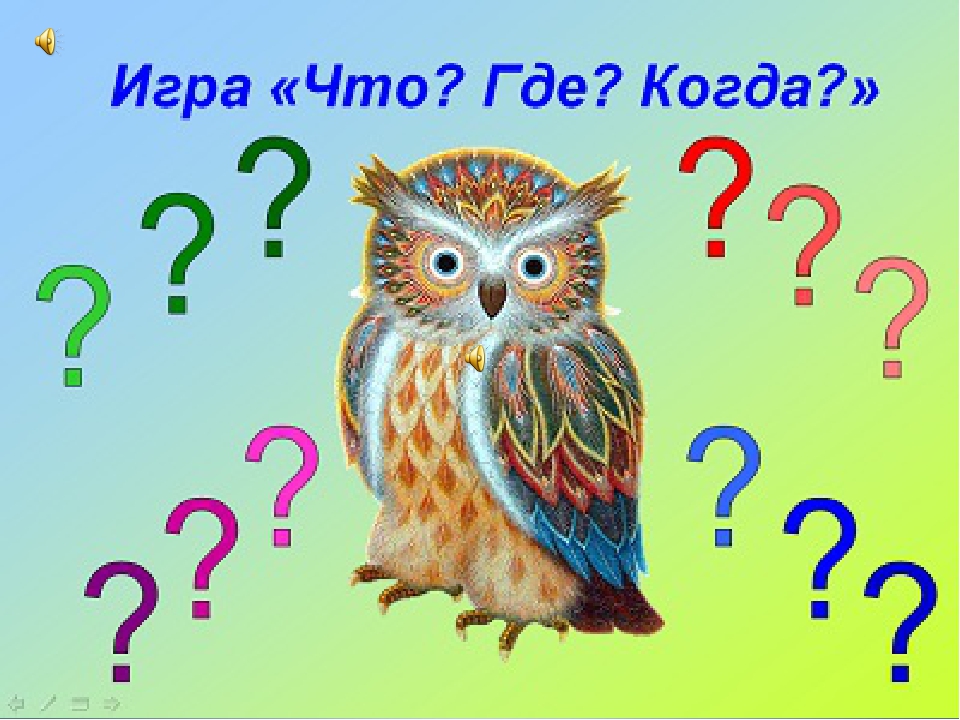 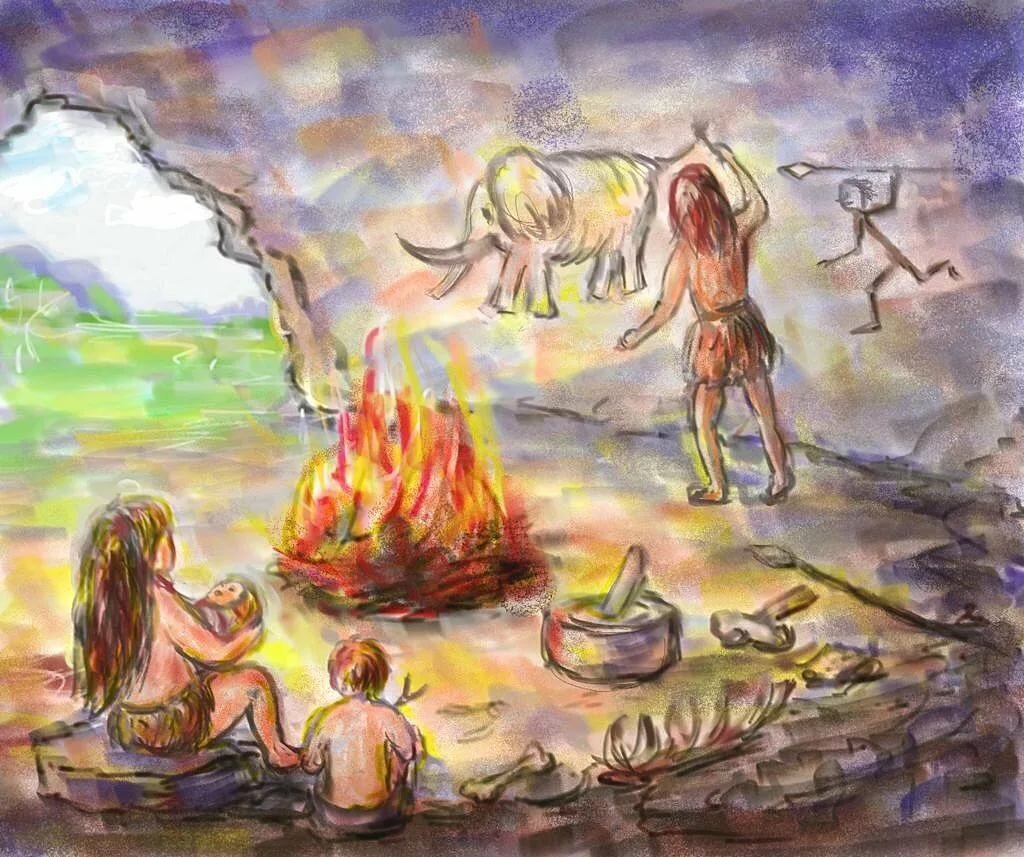 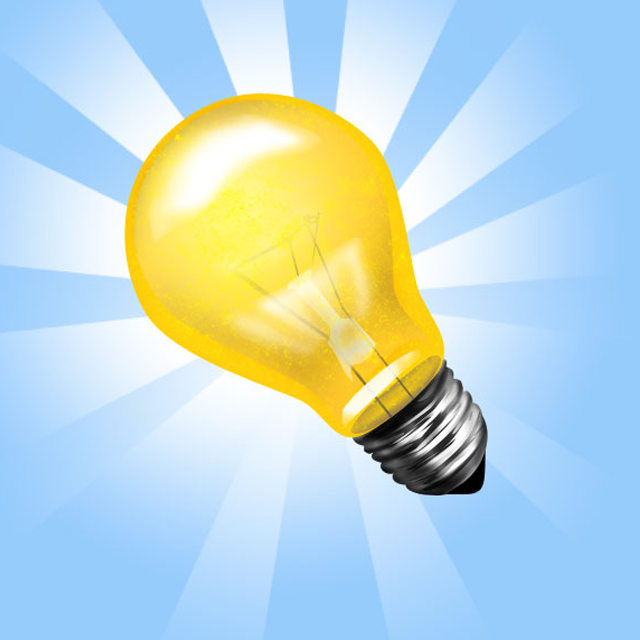 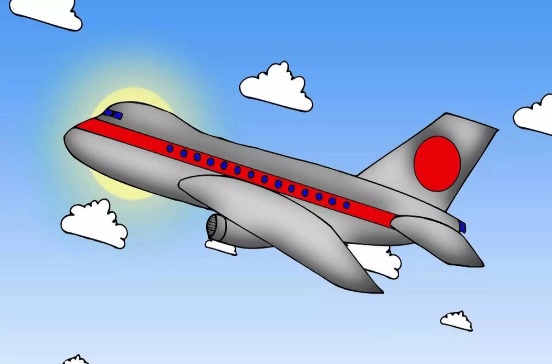 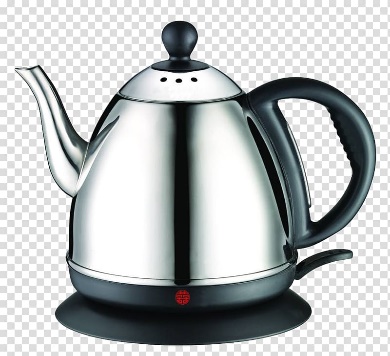 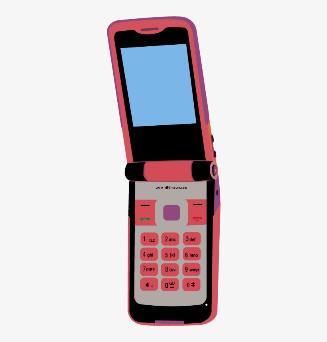 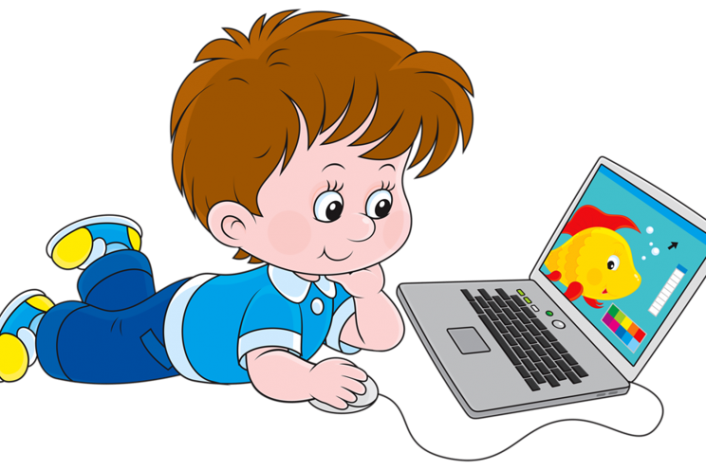 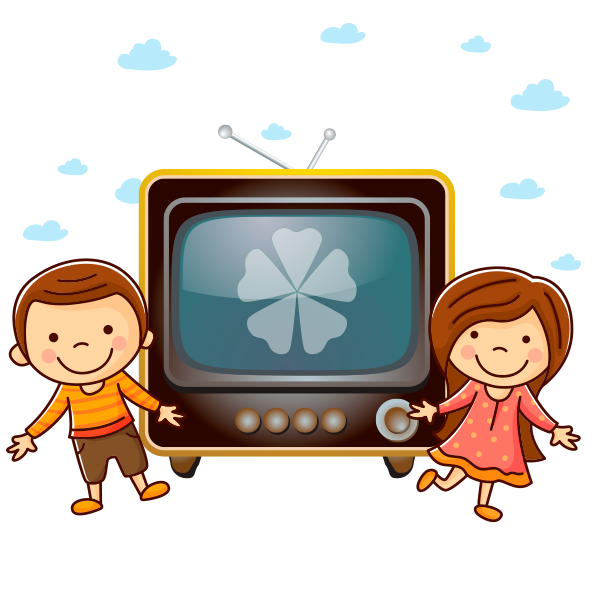 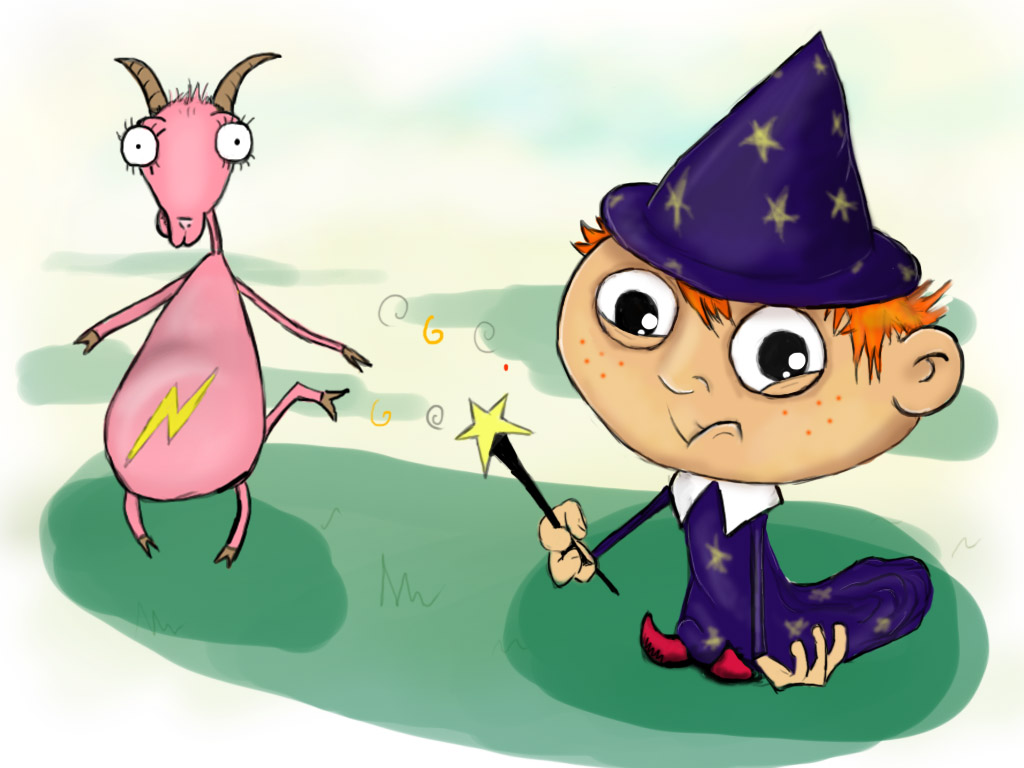 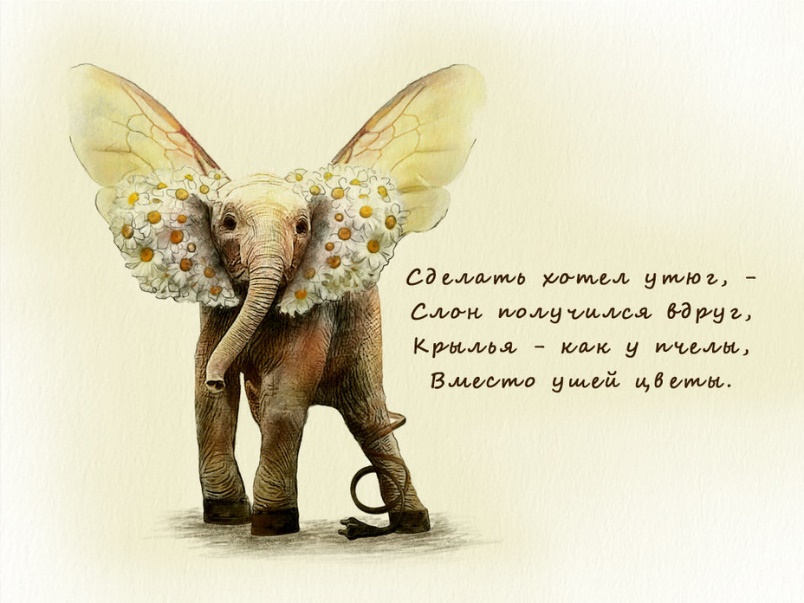 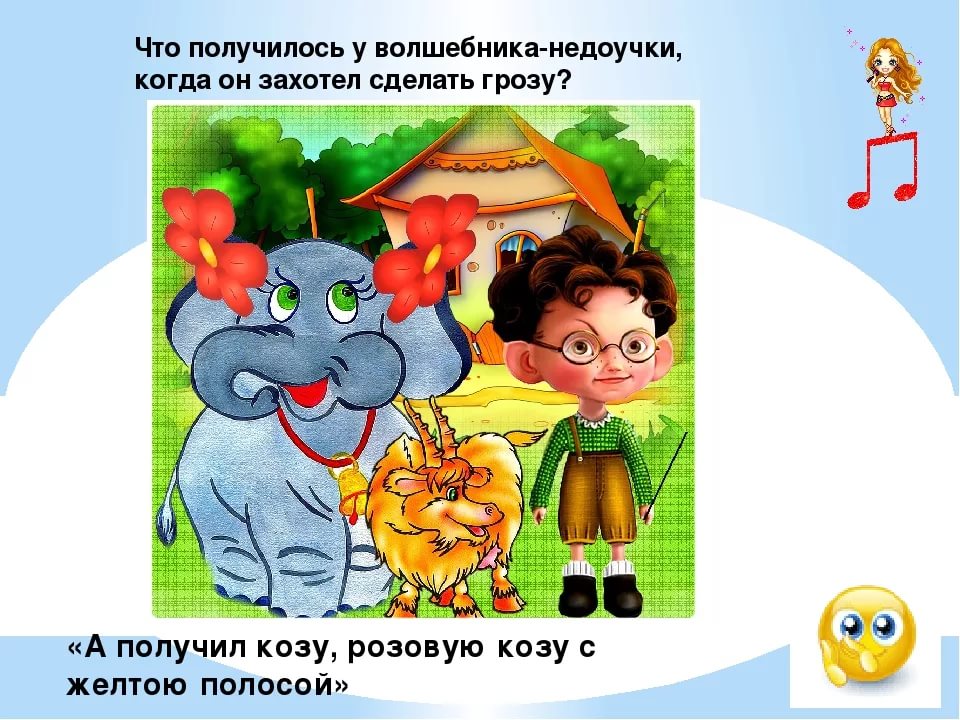 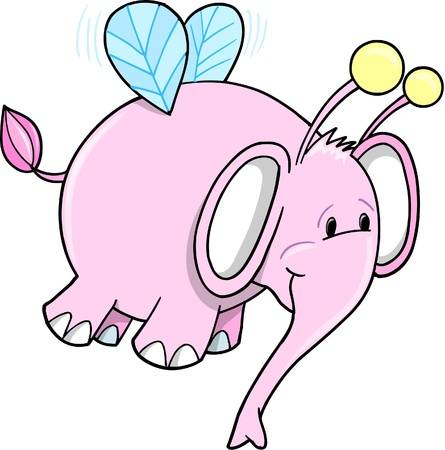 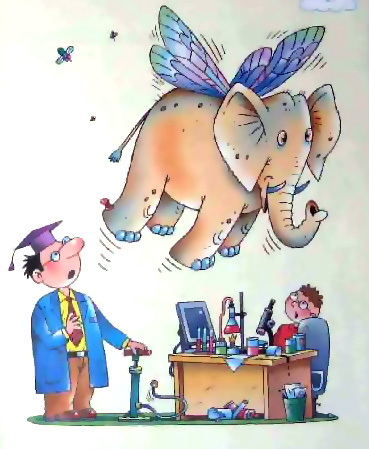 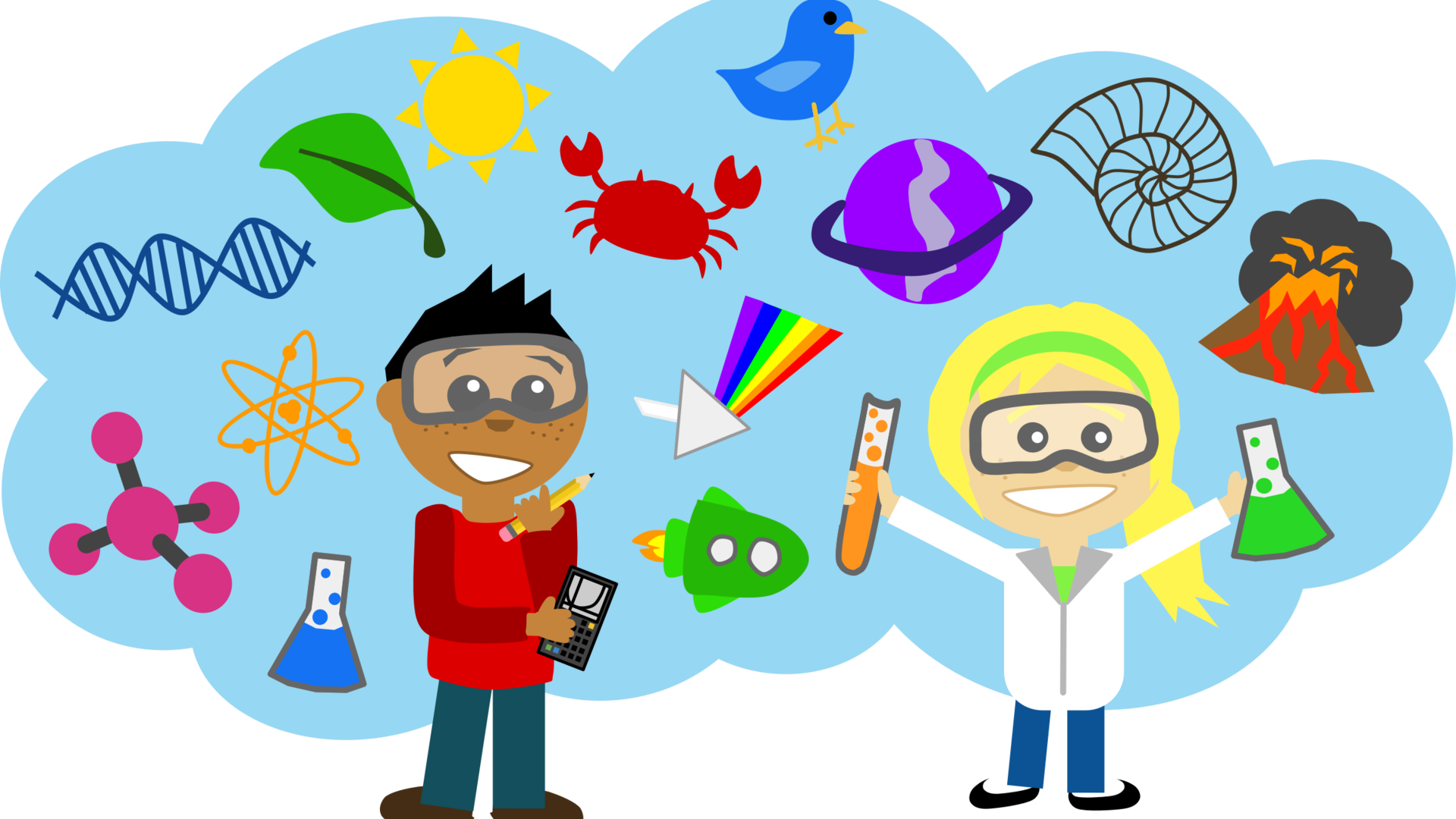 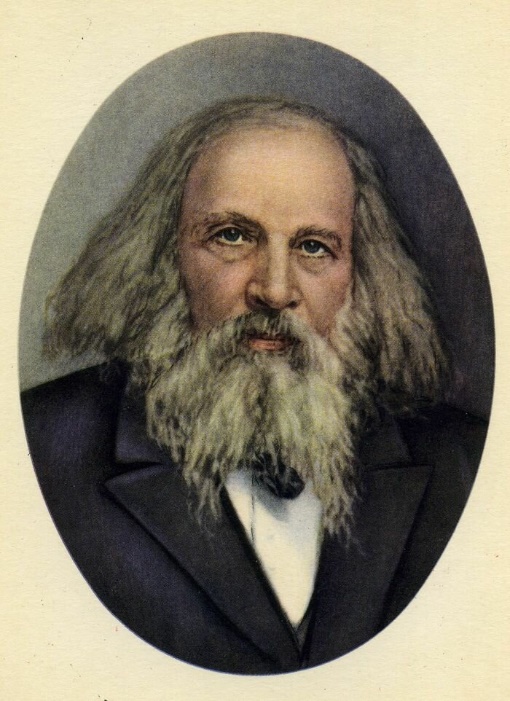 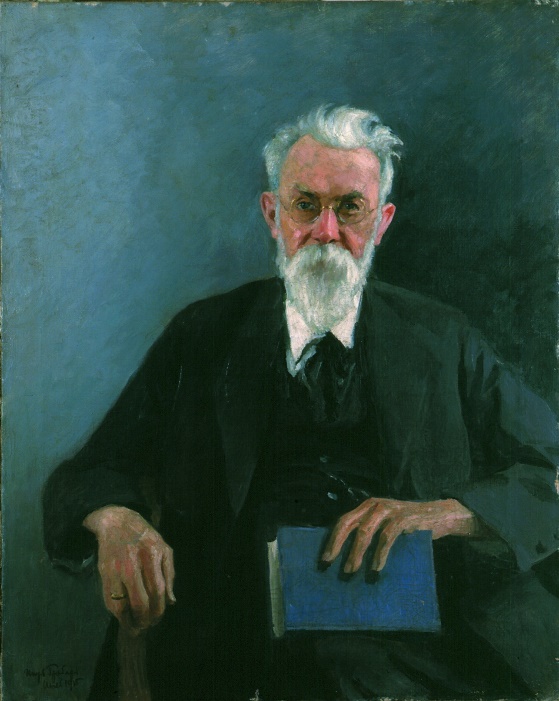 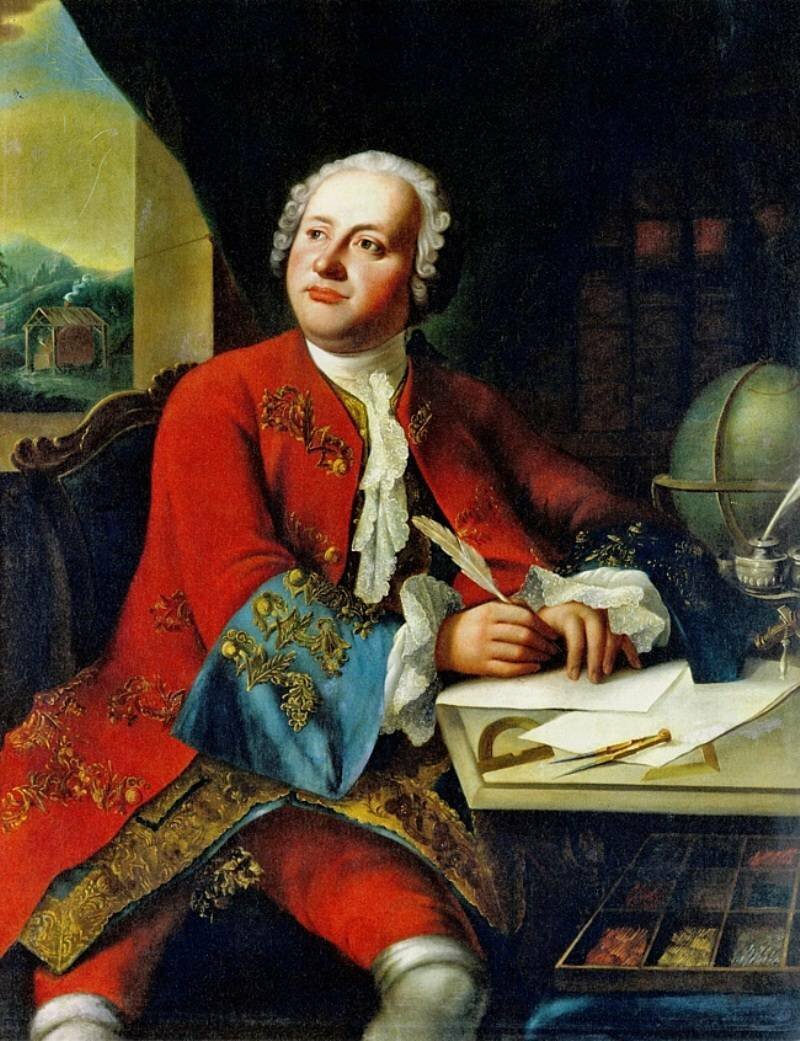 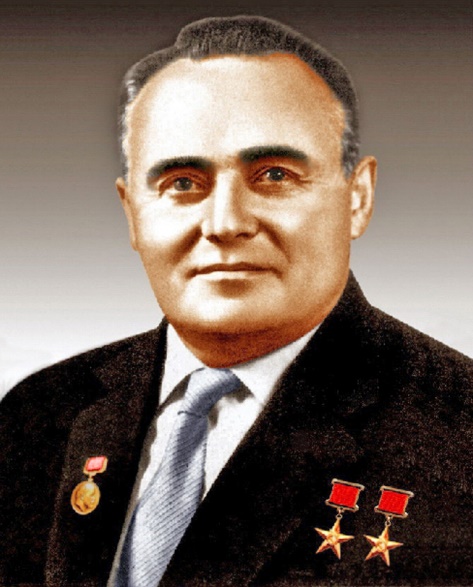 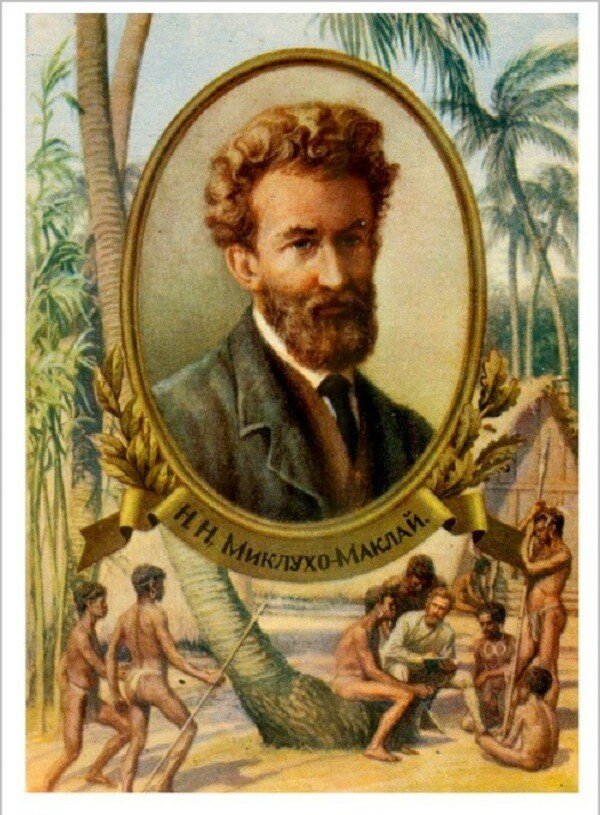 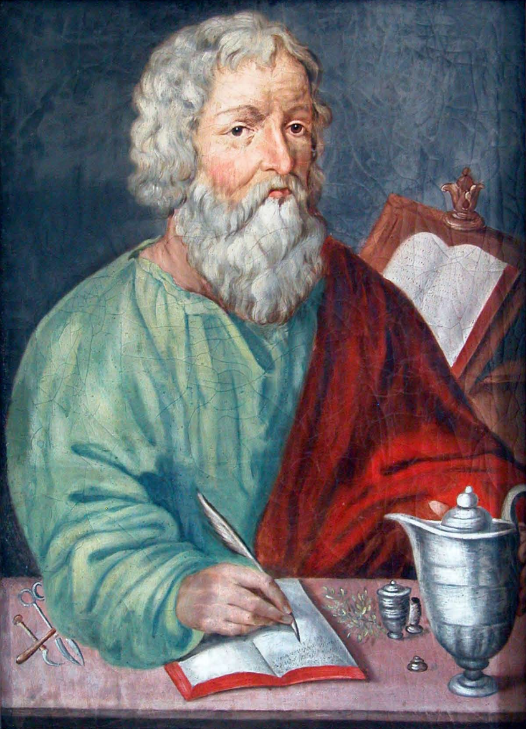 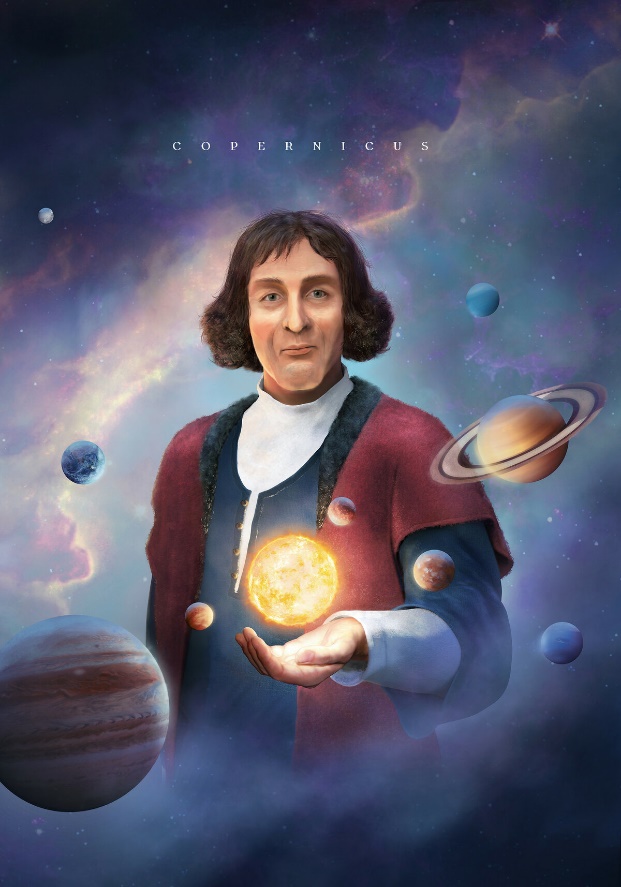 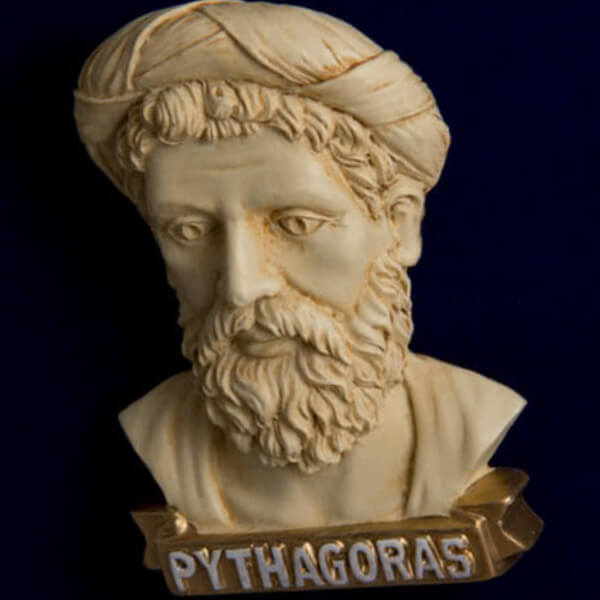 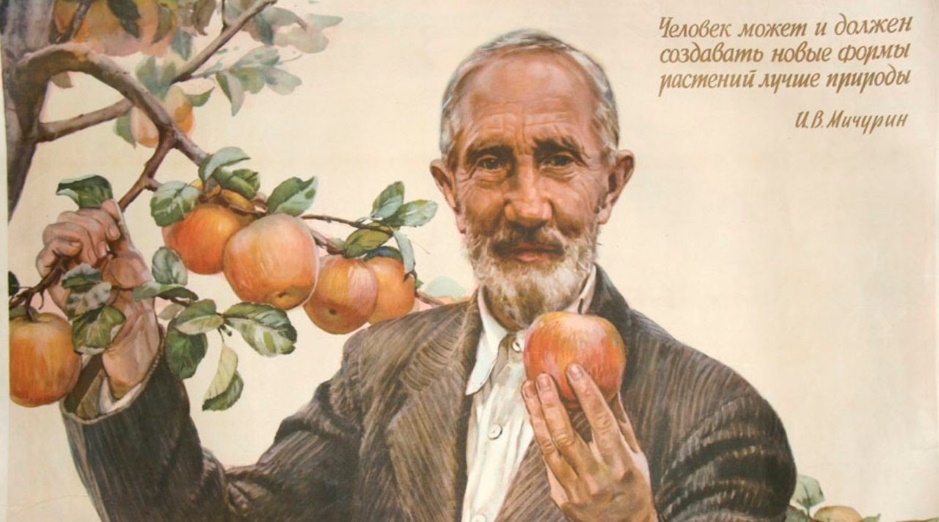 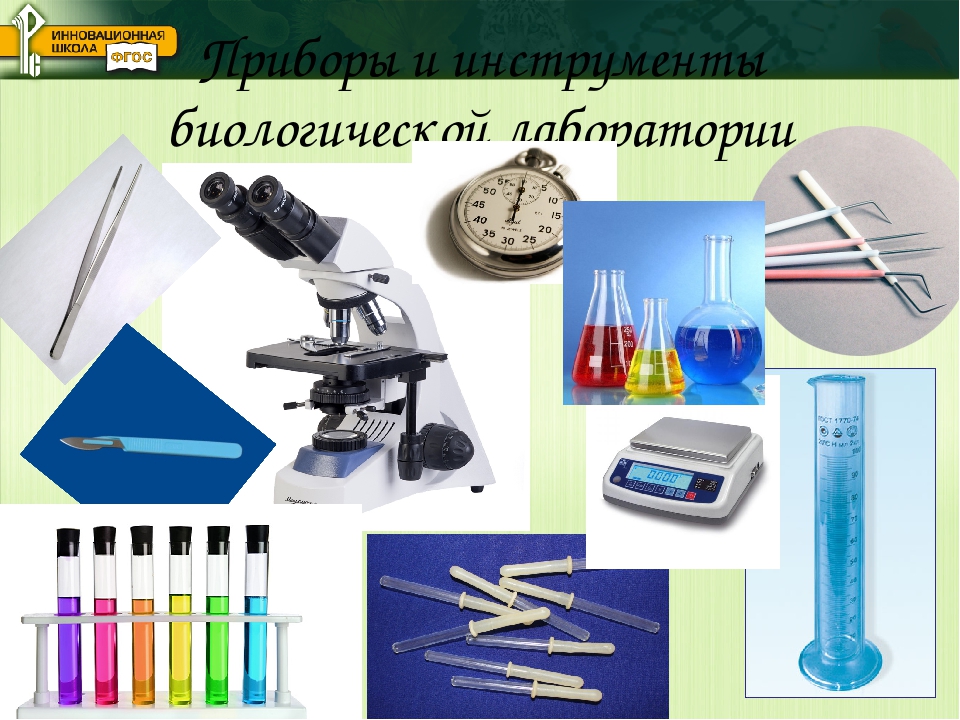 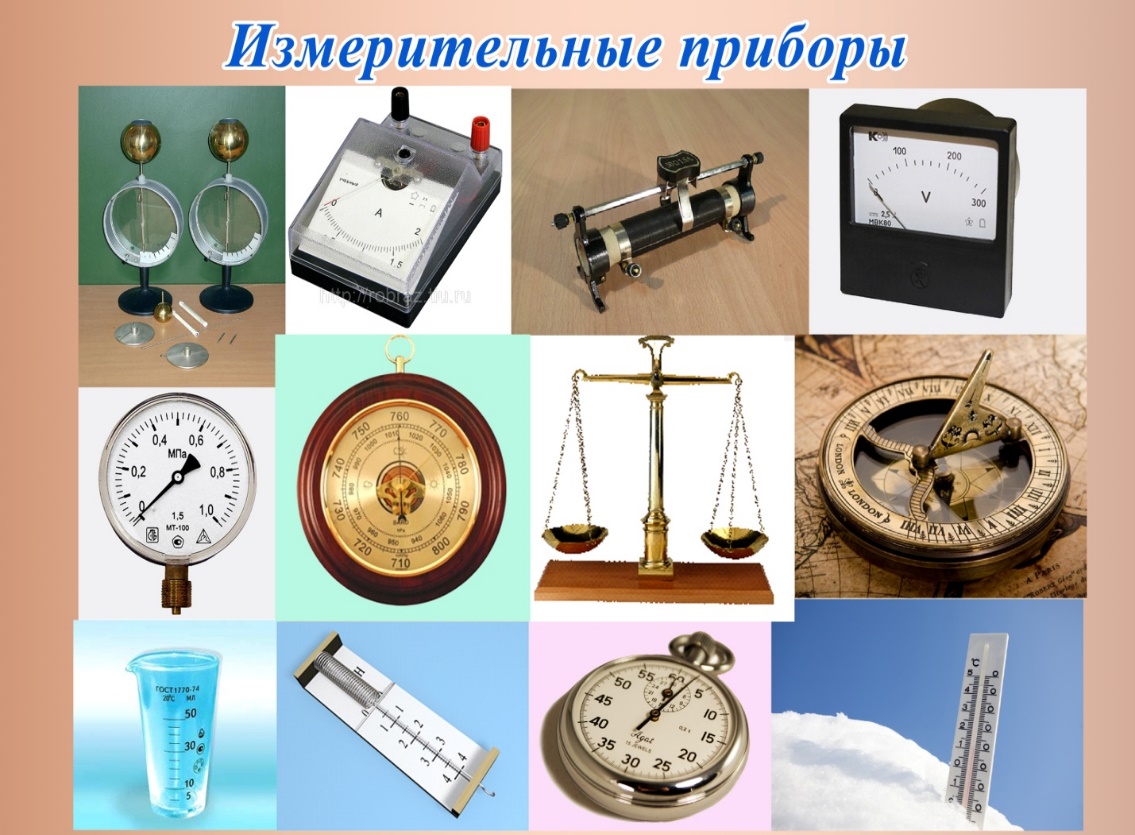 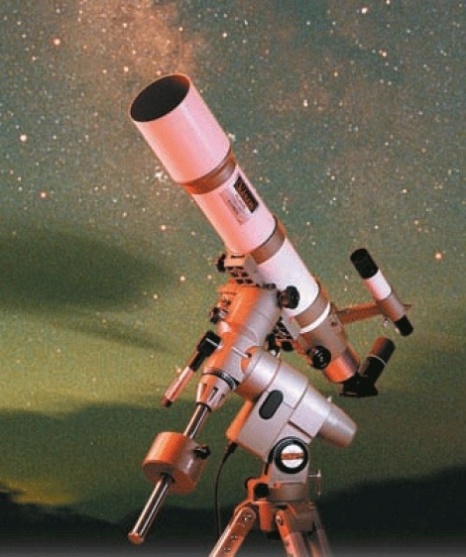 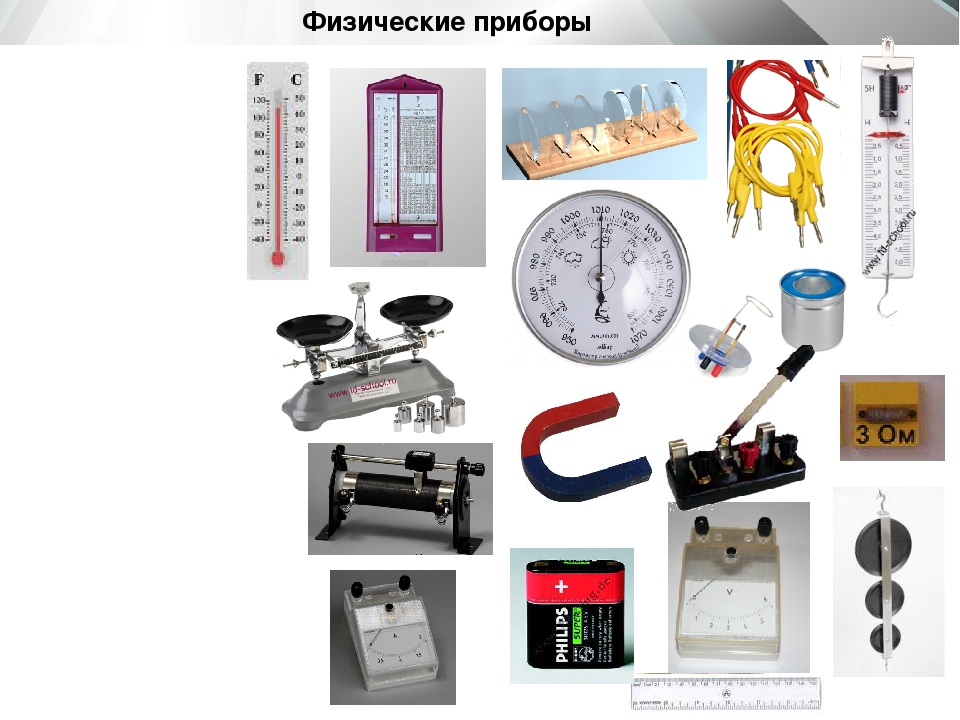 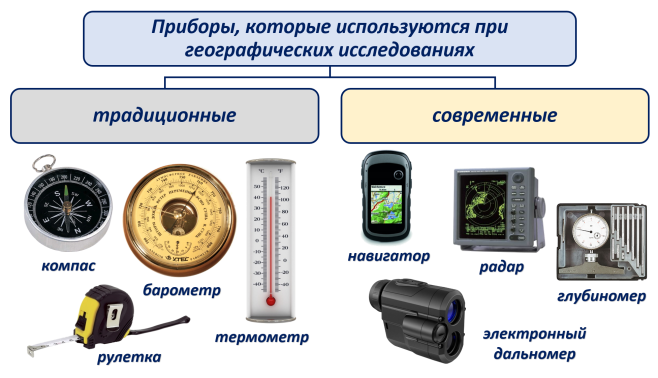 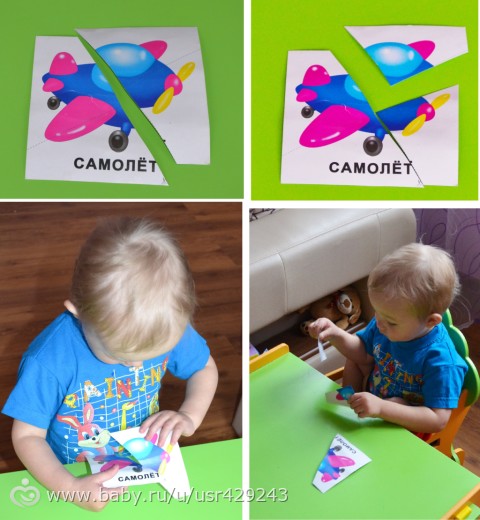 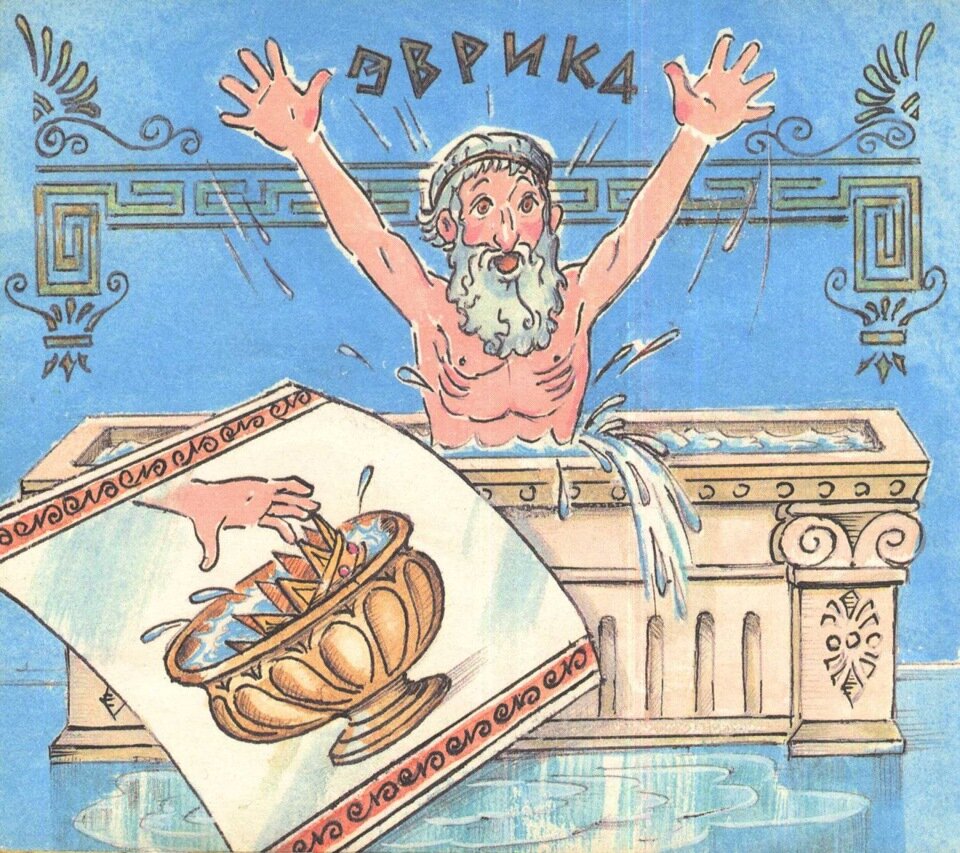 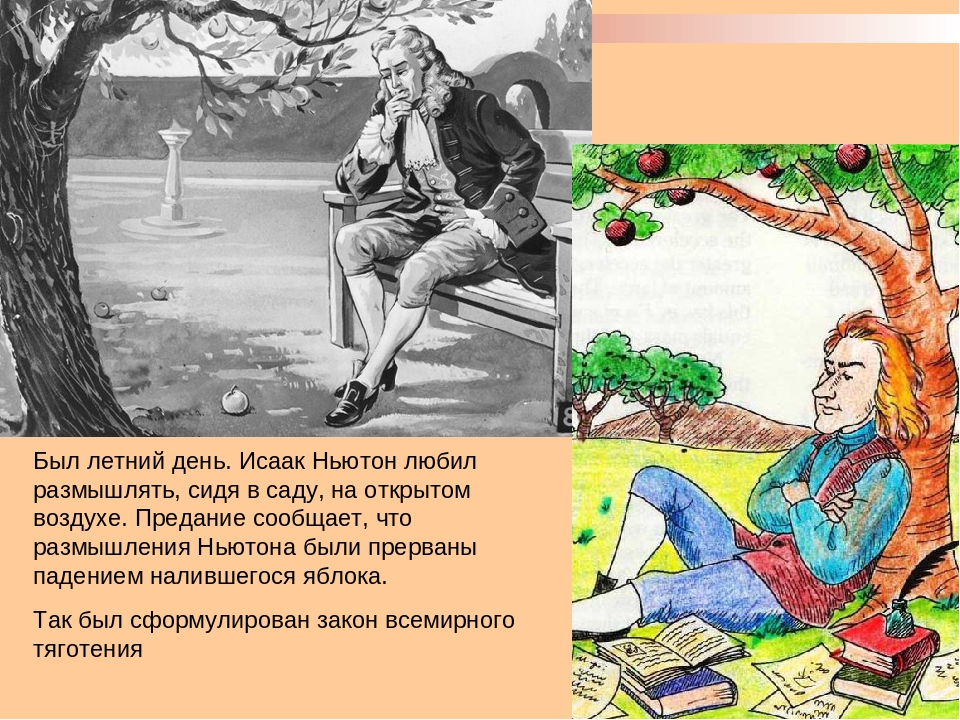 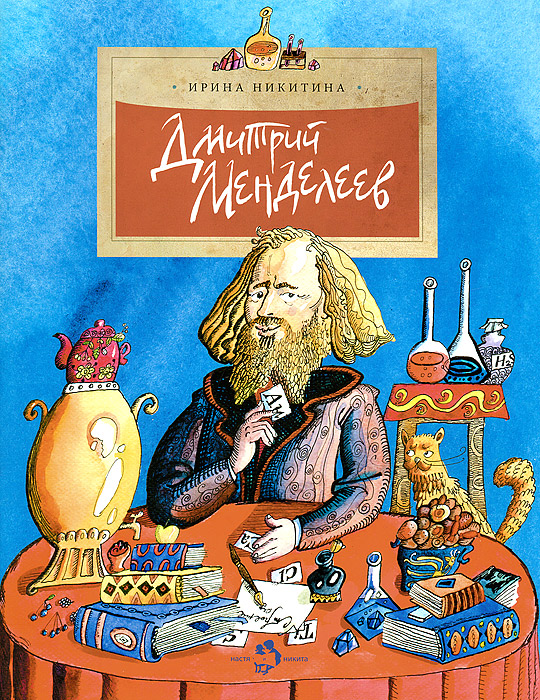 СПАСИБО зА ВНИМАНИЕ!